PROJE VE YAPIM ŞUBE MÜDÜRLÜĞÜ
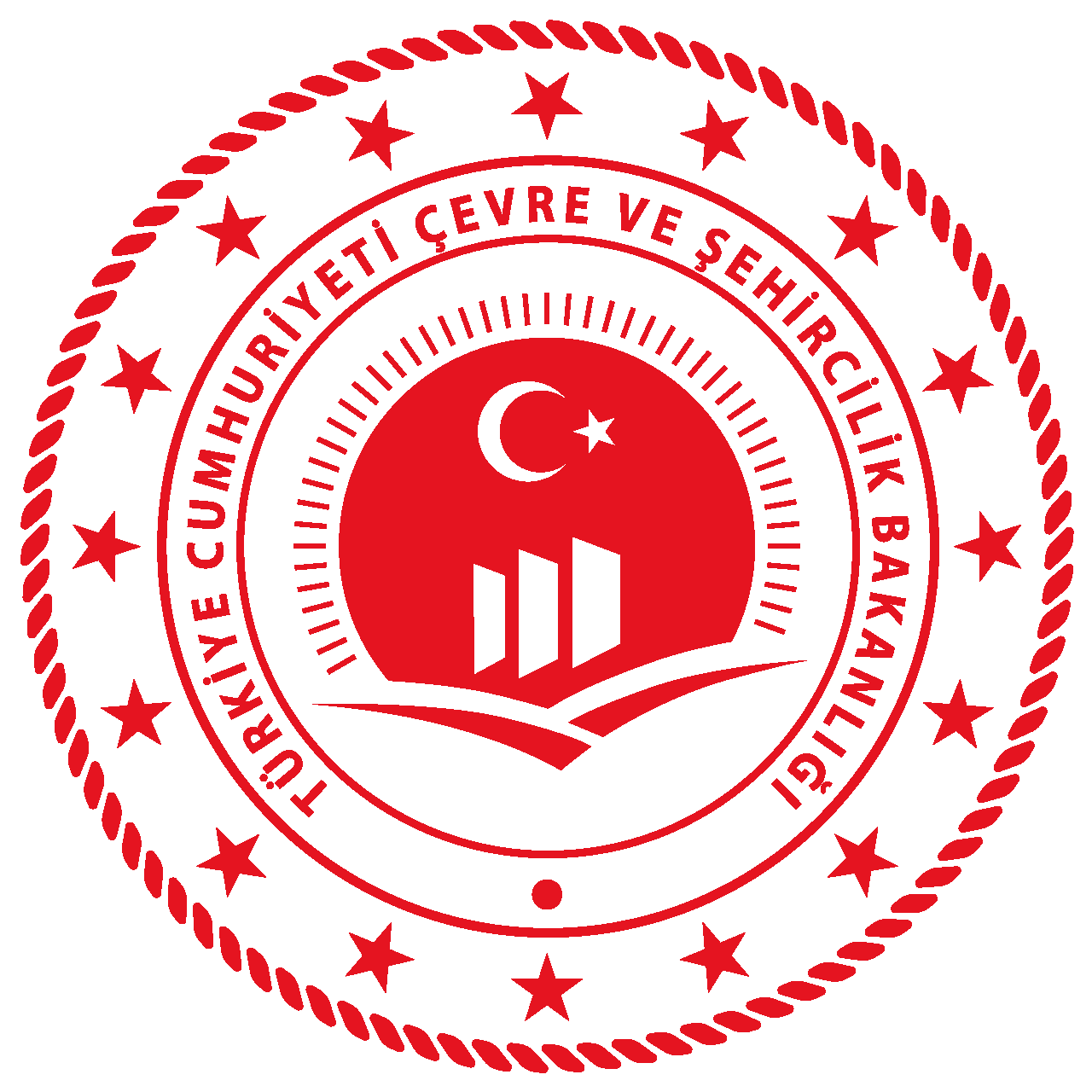 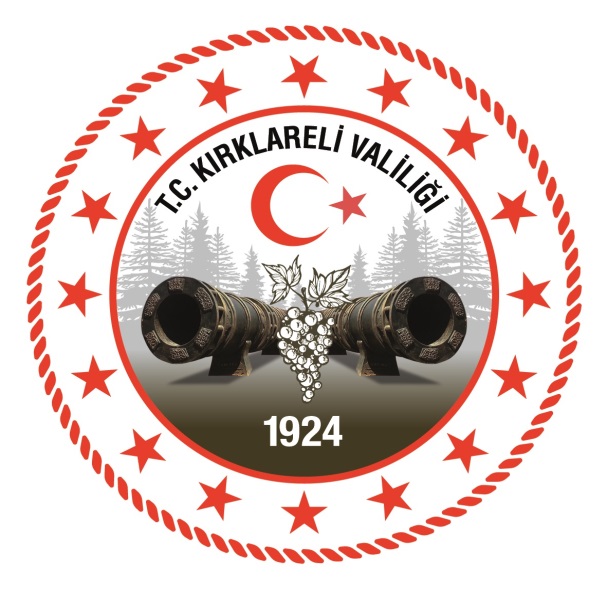 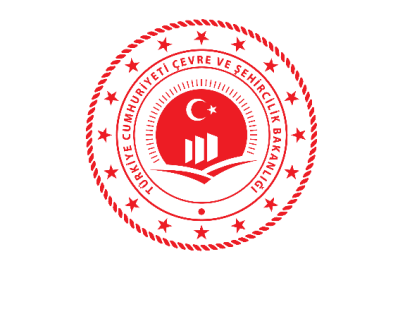 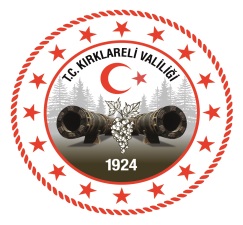 ELEKTRİK ZAYIF AKIM TESİSLERİ
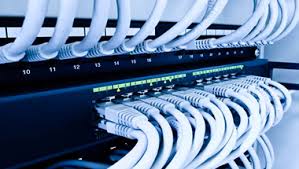 PROJE VE YAPIM ŞUBE MÜDÜRLÜĞÜ
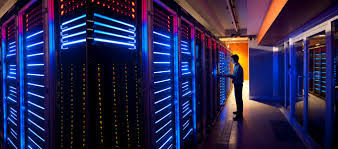 2
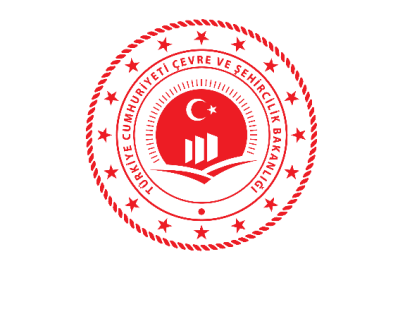 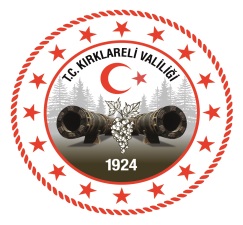 PROJE VE YAPIM ŞUBE MÜDÜRLÜĞÜ
Elektrik Şebekeleri Kullanıldıkları Gerilimlere göre; 
Alçak Gerilim Şebekeleri;   (0-1 KV arası)
Yüksek Gerilim Şebekeleri; (1KV üstündeki)
		
Elektrik Şebekeleri Kullanıldıkları Akımlarına göre; 
Elektrik Kuvvetli Akım Tesisleri;   
Elektrik Zayıf Akım Tesisleri;
PROJE VE YAPIM ŞUBE MÜDÜRLÜĞÜ
3
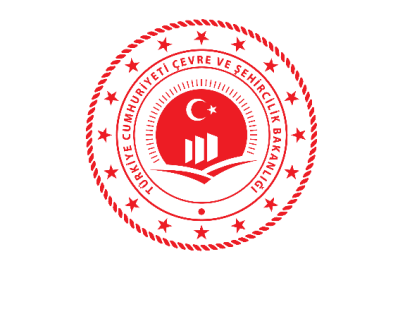 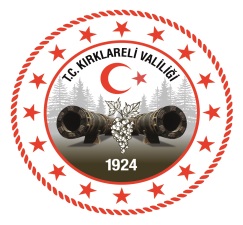 PROJE VE YAPIM ŞUBE MÜDÜRLÜĞÜ
Elektrik Zayıf Akım Tesisleri; Genel olarak Elektrik İç Tesisleri Yönetmeliği kapsamı içerisinde kalmaktadır. 
	
		
TARİFİ
    İlgili Yönetmelikte, Normal durumlarda, insanlar ve eşyalar için tehlikeli olan akımların meydana gelemediği tesislerdir,
PROJE VE YAPIM ŞUBE MÜDÜRLÜĞÜ
4
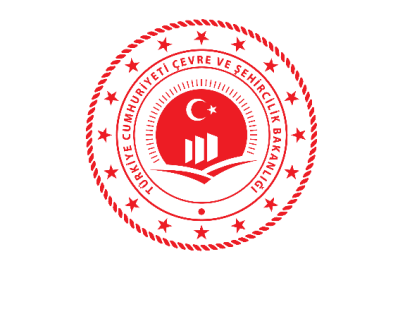 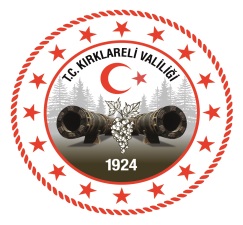 PROJE VE YAPIM ŞUBE MÜDÜRLÜĞÜ
Tehlikeli Olan Akım Nedir?

Alternatif Akımda
  Tehlikeli gerilim alt sınır değeri  – 50 Volt ve üzeri 
  Tehlikeli akım alt sınır değeri  – 50 mA ve üzeri 
 
Doğru Akımda 
  Tehlikeli gerilim alt sınır değeri  – 120 Volt ve üzeri
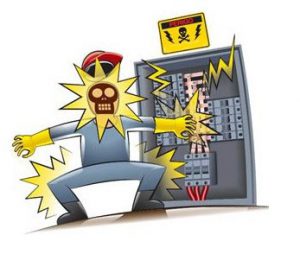 PROJE VE YAPIM ŞUBE MÜDÜRLÜĞÜ
5
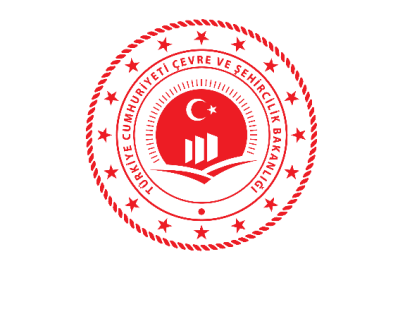 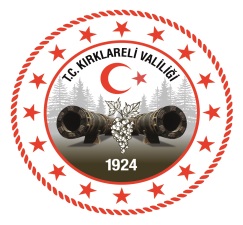 PROJE VE YAPIM ŞUBE MÜDÜRLÜĞÜ
Elektrik Akımının İnsan Vücuduna Etkisi

 1-8 miliamper –  Kasılma yapmaz, dokunma mümkündür.
  8-15 miliamper –  Kasılma yapar. Kendini kurtarır.
  15-50 miliamper –  Çok ağrılı kasılma ve şok. Kendini kurtarabilir.
PROJE VE YAPIM ŞUBE MÜDÜRLÜĞÜ
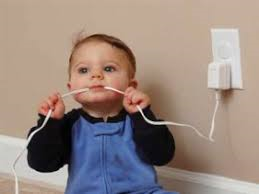 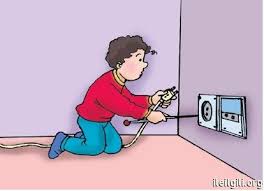 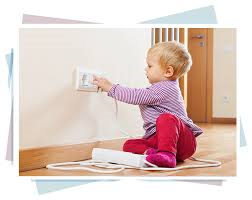 6
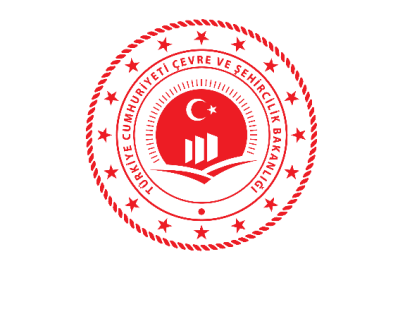 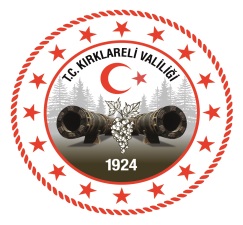 PROJE VE YAPIM ŞUBE MÜDÜRLÜĞÜ
Elektrik Akımının İnsan Vücuduna Etkisi

  50-100 miliamper –  Akım geçişi kalpten olursa öldürür 
  100-200 miliamper –  Ölüm riski çok yüksek 
  200-4000 miliamper –  Yanma ve ölüm
PROJE VE YAPIM ŞUBE MÜDÜRLÜĞÜ
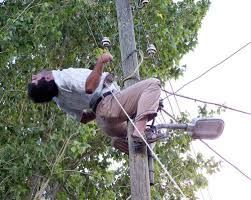 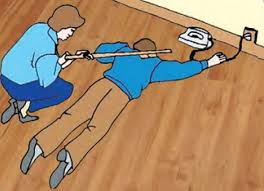 7
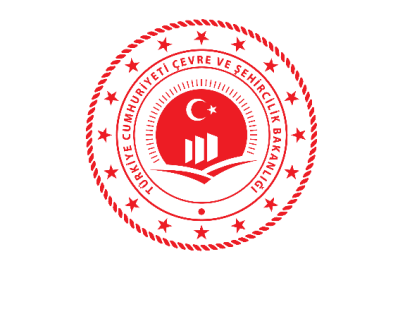 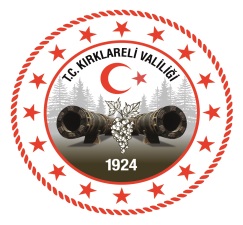 PROJE VE YAPIM ŞUBE MÜDÜRLÜĞÜ
Tehlikeli kaçak akımlardan korunmak için mutlaka  kaçak akım rölesinin elektrik sistemimizde olmasına ve  rölenin çalışır durumda olmasına dikkat edilmesi gerekmektedir.
PROJE VE YAPIM ŞUBE MÜDÜRLÜĞÜ
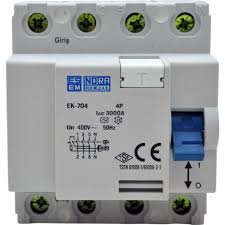 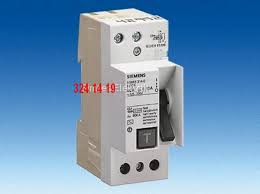 8
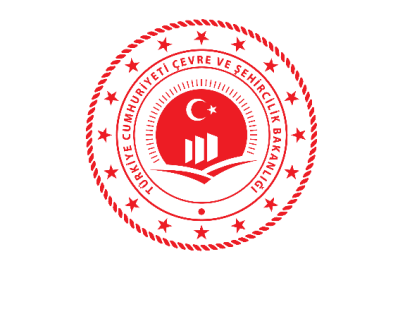 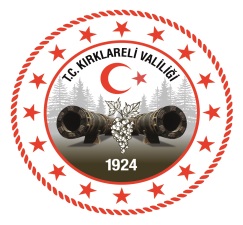 PROJE VE YAPIM ŞUBE MÜDÜRLÜĞÜ
Hoparlör ve anten tesisleri, çağırma tesisleri, alan tesisleri, arama tesisleri, yangın ihbar ve alarm tesisleri ve benzeri tesislerin yapılmasında yürürlükteki Çevre  ve Şehircilik Bakanlığı "Elektrik Tesisatı Genel Teknik Şartnamesi" esas alınacaktır.
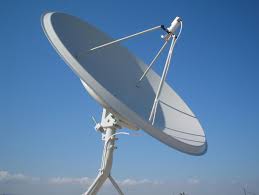 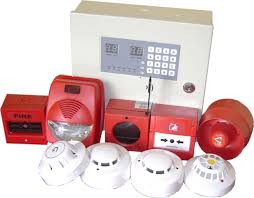 PROJE VE YAPIM ŞUBE MÜDÜRLÜĞÜ
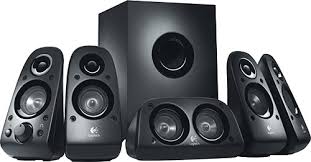 9
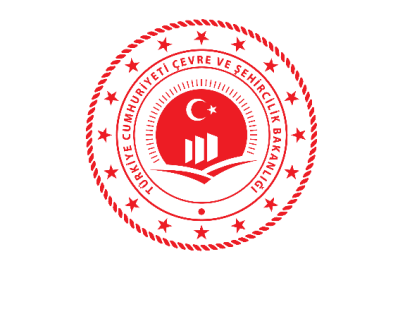 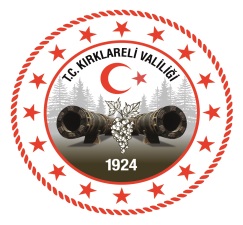 PROJE VE YAPIM ŞUBE MÜDÜRLÜĞÜ
Bina içi elektronik haberleşme tesislerinin, Bilgi Teknolojileri ve İletişim Kurumu tarafından hazırlanan ve yayımlanan güncel Bina İçi Elektronik Haberleşme Tesisatı Teknik Şartnamesine uygun olması zorunludur.
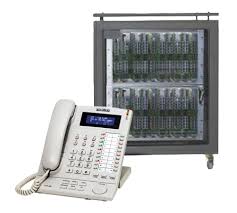 PROJE VE YAPIM ŞUBE MÜDÜRLÜĞÜ
10
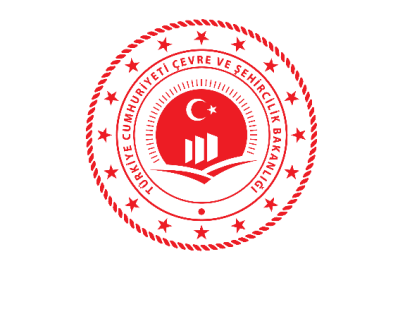 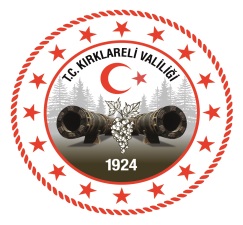 PROJE VE YAPIM ŞUBE MÜDÜRLÜĞÜ
Zayıf Akım Tesisatı 
Yangın Alarm Sistemleri
Telefon Sistemleri
Seslendirme ve Anons
Merkezi TV Sistemleri
Kapalı devre TV(CCTV)
DATA sistemlerinden oluşur.
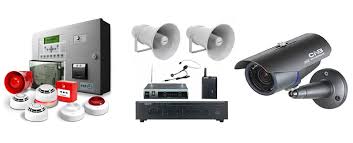 PROJE VE YAPIM ŞUBE MÜDÜRLÜĞÜ
11
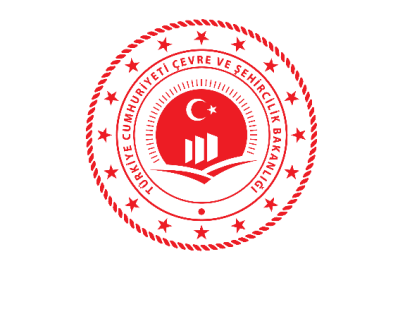 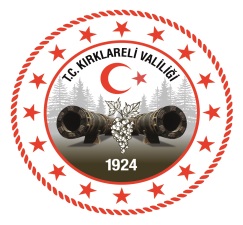 PROJE VE YAPIM ŞUBE MÜDÜRLÜĞÜ
YANGIN ALARM SİSTEMLERİ
    İki ana gruba ayrılır.
    KONVANSİYONEL YANGIN ALGILAMA SİSTEMLERİ
Konvansiyonel sistemlerde yangın paneline bölge şeklinde tanımlama yapılır.  Genellikle küçük işletmelerde ve evlerde kullanılan basit sistemlerdir.
PROJE VE YAPIM ŞUBE MÜDÜRLÜĞÜ
12
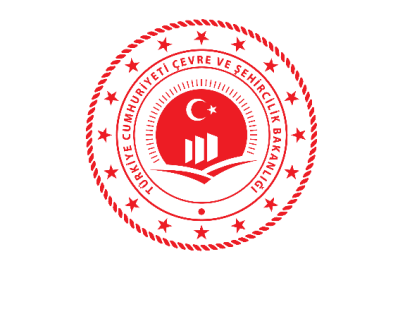 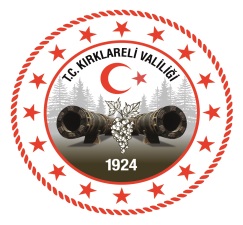 PROJE VE YAPIM ŞUBE MÜDÜRLÜĞÜ
KONVANSİYONEL YANGIN ALGILAMA SİSTEMLERİ
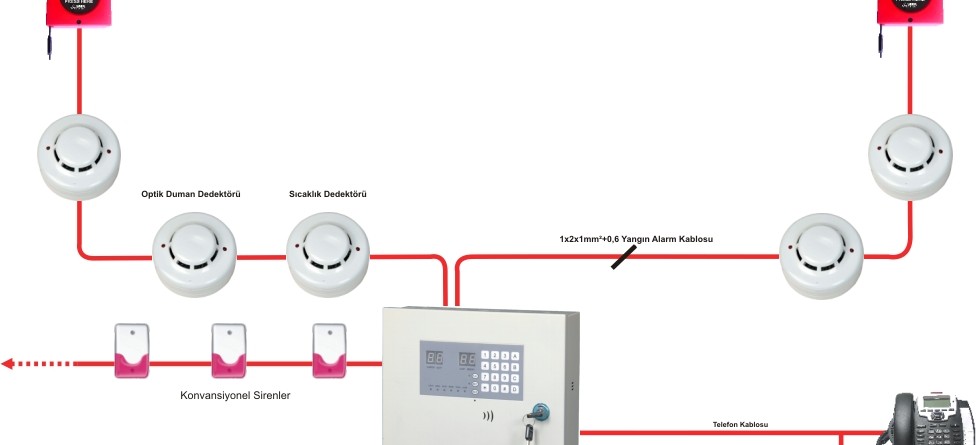 PROJE VE YAPIM ŞUBE MÜDÜRLÜĞÜ
13
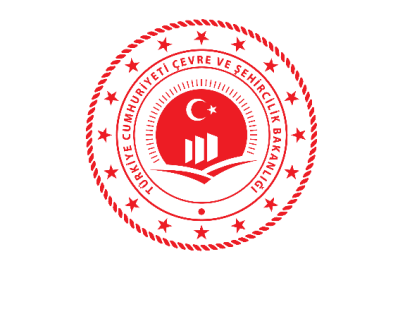 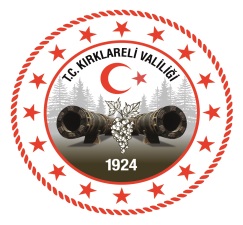 PROJE VE YAPIM ŞUBE MÜDÜRLÜĞÜ
ADRESLİ YANGIN ALGILAMA SİSTEMLERİ
 	Adresli yangın algılama sistemleri, yangının türünü, tam olarak yerini (oda, kat, vs..), hangi dedektörlerden geldiği gibi bilgileri gösteren sistemlerdir. Sistem alarm durumunda panele tanıtılmış referans değerlerini kontrol ederek yangın alarmının gerçek olup olmadığına karar verir. Ayrıca dedektörler ısı ve duman değerlerini panele sürekli gönderir. Büyük tesis ve fabrikalarda tercih edilir.
PROJE VE YAPIM ŞUBE MÜDÜRLÜĞÜ
14
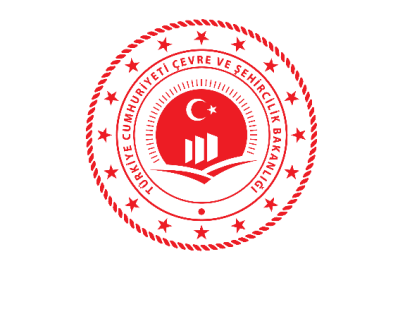 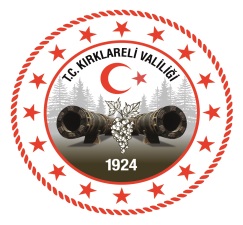 PROJE VE YAPIM ŞUBE MÜDÜRLÜĞÜ
ADRESLİ YANGIN ALGILAMA SİSTEMLERİ
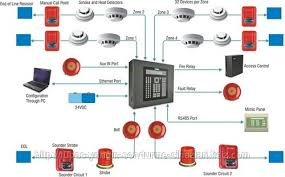 PROJE VE YAPIM ŞUBE MÜDÜRLÜĞÜ
15
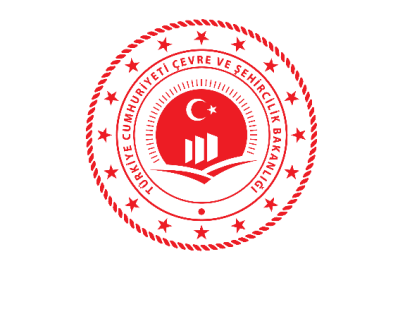 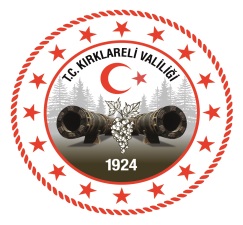 PROJE VE YAPIM ŞUBE MÜDÜRLÜĞÜ
YANGIN ALGILAMA SİSTEMLERİNİ OLUŞTURAN ELEMANLAR
 	Yangın Dedektörleri
   Optik Duman Dedektörü Büyük parçacıklı beyaz duman oluşturacak yangınlarda asgari sürede yangın varlığını saptar.
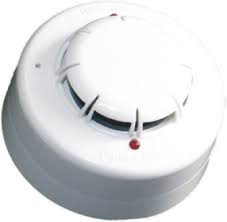 PROJE VE YAPIM ŞUBE MÜDÜRLÜĞÜ
16
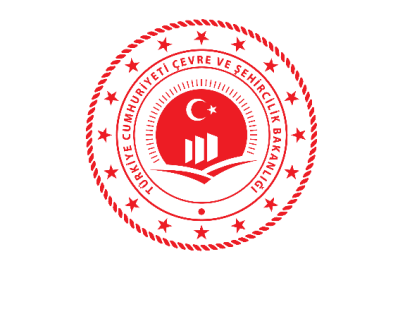 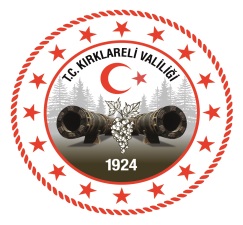 PROJE VE YAPIM ŞUBE MÜDÜRLÜĞÜ
Isı Dedektörleri Isı hassasiyeti yüksek olan yarı iletkenler aracılığıyla sabit sıcaklıktaki değişimleri algılayan ısı dedektörleri, ortamın sıcaklığı belli bir seviyenin üzerine çıktığında alarm verir. Isı dedektörlerinde alarm sıcaklığı standart olarak 60 derecedir.
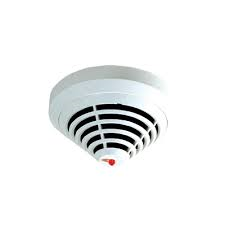 PROJE VE YAPIM ŞUBE MÜDÜRLÜĞÜ
17
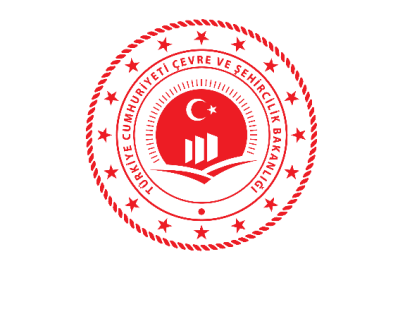 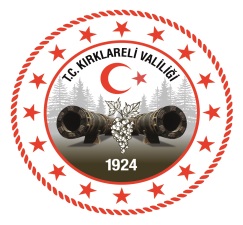 PROJE VE YAPIM ŞUBE MÜDÜRLÜĞÜ
Alev Dedektörleri UV yani morötesi ışınları algılayarak yangını saptarlar. 



Işın (Beam) Tipi Dedektörler Kızılötesi ışın göndererek, yangının sebep olduğu alevlerin bu veya benzer ışınları engellemesi halinde yangın varlığını algılayan ışın tipi dedektörler bilhassa geniş hacimli mekanlar için ideal seçimdir.
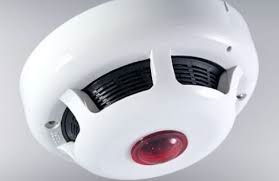 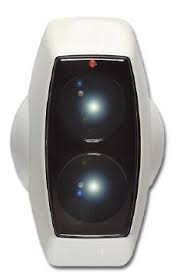 PROJE VE YAPIM ŞUBE MÜDÜRLÜĞÜ
18
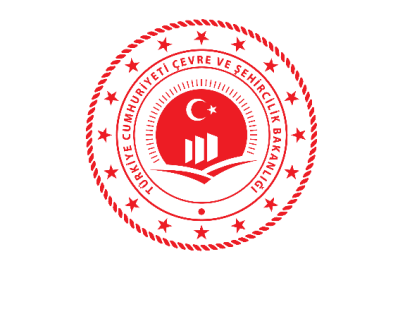 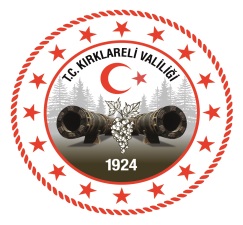 PROJE VE YAPIM ŞUBE MÜDÜRLÜĞÜ
Yangın Butonları
Adresli ve Konvansiyonel olarak iki çeşittir.
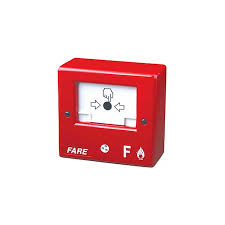 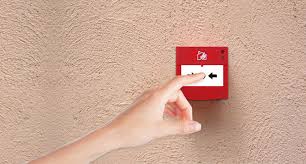 PROJE VE YAPIM ŞUBE MÜDÜRLÜĞÜ
19
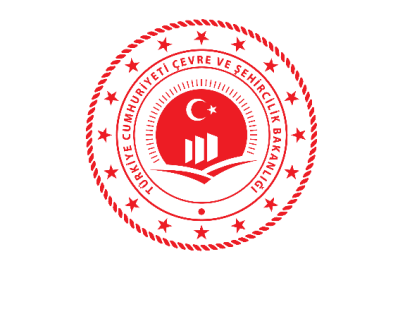 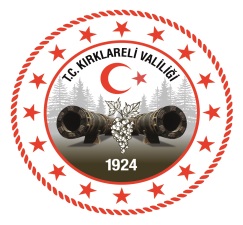 PROJE VE YAPIM ŞUBE MÜDÜRLÜĞÜ
Yangın Sirenleri
Elektronik ve Adresli  Elektronik Sirenler olarak iki çeşittir.
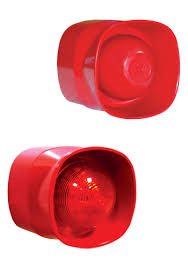 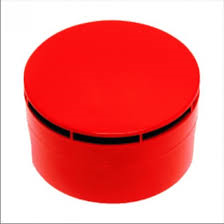 PROJE VE YAPIM ŞUBE MÜDÜRLÜĞÜ
20
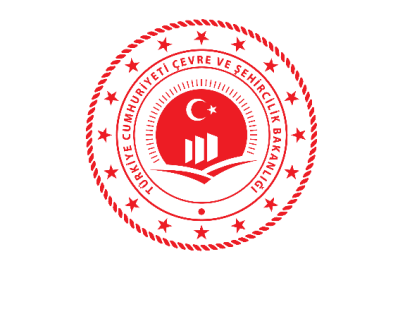 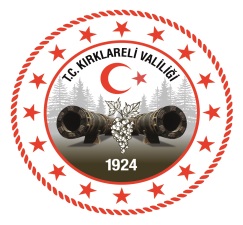 PROJE VE YAPIM ŞUBE MÜDÜRLÜĞÜ
Yangın Panelleri
Adresli ve Konvansiyonel olarak iki çeşittir.
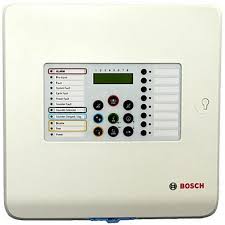 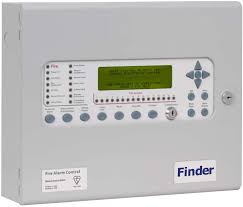 PROJE VE YAPIM ŞUBE MÜDÜRLÜĞÜ
21
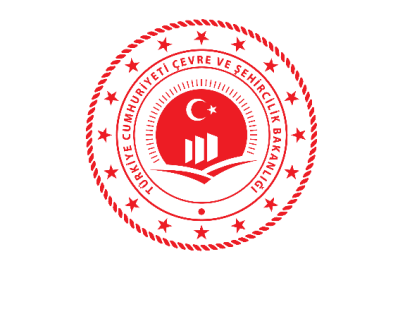 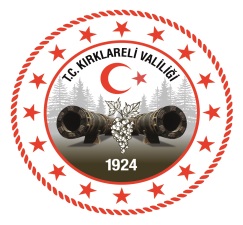 PROJE VE YAPIM ŞUBE MÜDÜRLÜĞÜ
Yangın Kabloları
Halojen Free Yangın Alarm Kablosu J-H(St)H Lg 2x2x0,80mm²+0,80mm² 
HFFR malzeme kullanılmakta olup, geç tutuşur ve büyük ölçüde kendiliğinden sönerler. Düşük duman yoğunluğuna sahip olup, zehirli ve aşındırıcı gaz çıkartmazlar. İnsanların yoğun olduğu ve önemli malzemelerin olduğu binalarda kullanılırlar.
PROJE VE YAPIM ŞUBE MÜDÜRLÜĞÜ
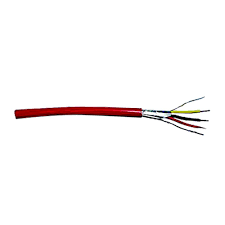 22
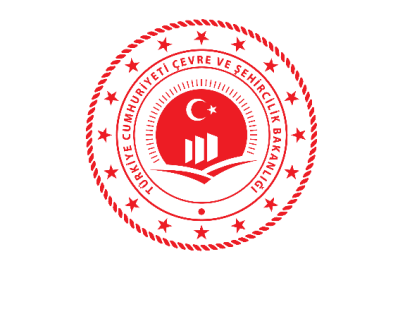 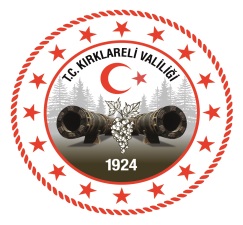 PROJE VE YAPIM ŞUBE MÜDÜRLÜĞÜ
TELEFON SİSTEMLERİ
   Üç ana gruba ayrılır.
    1- Analog Telefon Sanral Sistemleri 
Analog santral; genellikle küçük ve orta ölçekli işletmelerde tercih edilen, iletişimi merkeze bağlı kablolar aracılığıyla sağlayan modüler bir sistemdir. Görüşmeleri bu santral üzerinden yönetilmektedir.
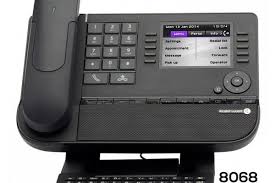 PROJE VE YAPIM ŞUBE MÜDÜRLÜĞÜ
23
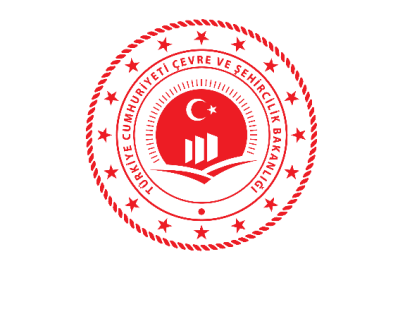 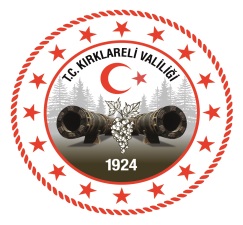 Analog Telefon Sanral Sistemi Özellikleri
Otomatik dış hat bekletme
Otomatik sistem kontrolü
Çağrı kısıtlama
Doğrudan aboneye erişim
Harici çağrı yönlendirme
En ucuz tarifeye yönlendirme (LCR)
Dış hat erişim grupları
Otomatik dış hat açma
Gece servisi
PROJE VE YAPIM ŞUBE MÜDÜRLÜĞÜ
PROJE VE YAPIM ŞUBE MÜDÜRLÜĞÜ
24
Paralel operatörler
Sistem parametrelerini raporlama
Elektrik kesintisinde dış hat-iç hat bağlama
Uzaktan programlama
Dahili abone grupları
Seri çağrı transferi
Sistem yetkilisi
Zaman ve tarife tabloları
Faks yönlendirme
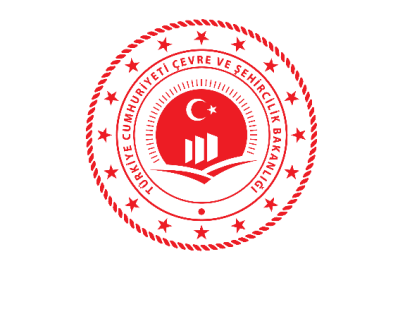 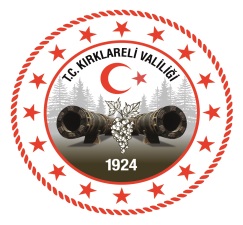 PROJE VE YAPIM ŞUBE MÜDÜRLÜĞÜ
PROJE VE YAPIM ŞUBE MÜDÜRLÜĞÜ
25
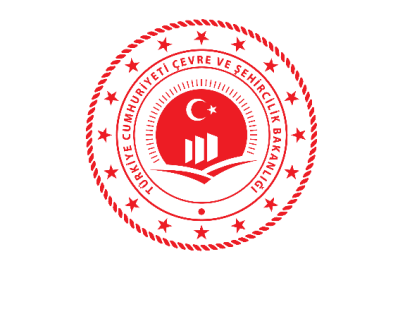 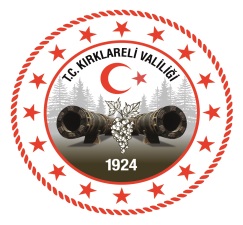 PROJE VE YAPIM ŞUBE MÜDÜRLÜĞÜ
2- IP Telefon Sanral Sistemleri 
IP santral; ses, görüntü vb. iletişim gereksinimlerini network (ağ) üzerinden IP protokolü ile ileten, yazılım tabanlı telekomünikasyon sistemidir.
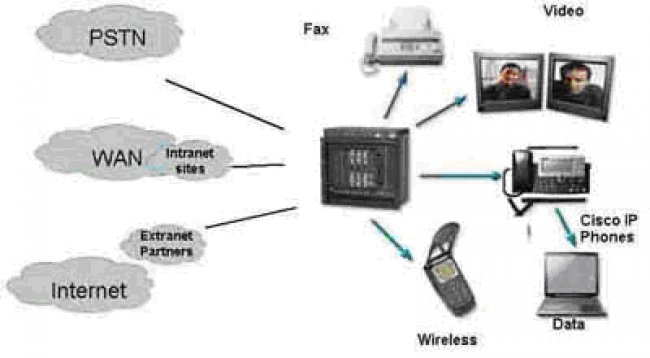 PROJE VE YAPIM ŞUBE MÜDÜRLÜĞÜ
26
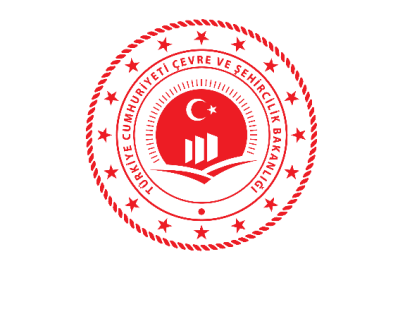 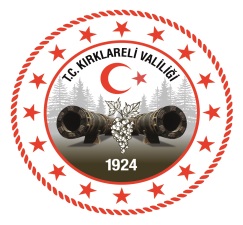 PROJE VE YAPIM ŞUBE MÜDÜRLÜĞÜ
IP Telefon Santral Sistemi Özellikleri  
Yazılım tabanlı olduğundan bilgisayar, internet ve iletişim teknolojilerindeki gelişmelere kolaylıkla entegre edilebilecek yapıdadır.
Çok katılımcılı telefon görüşmesi (telekonferans) yapılabilir.
Analog telefon santrallarına göre daha verimli bant genişliği kapasitesi sağlar.
Network üzerinden çalışması nedeniyle aynı anda internet ve IP telefonlar kullanılabilir.
Günümüzde kullanılan analog santrallara göre çok düşük bir maliyete sahiptir.
PROJE VE YAPIM ŞUBE MÜDÜRLÜĞÜ
27
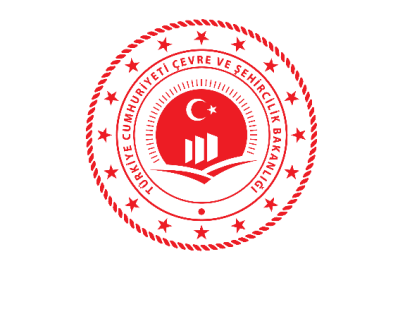 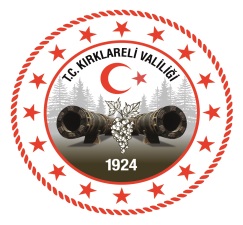 PROJE VE YAPIM ŞUBE MÜDÜRLÜĞÜ
Çok şubeli işletmeler arasında ücretsiz iletişim imkanı sunmaktadır.
Video IP telefonlar aracılığıyla görüntülü görüşme olanağı bulunmaktadır.
Bakımı basit olup kapasite artırımı, yönetimi ve entegrasyonu kolaydır.
Mobil cihaz aracılığıyla ip santrala bağlanıp arama gerçekleştirebilirsiniz.
PROJE VE YAPIM ŞUBE MÜDÜRLÜĞÜ
28
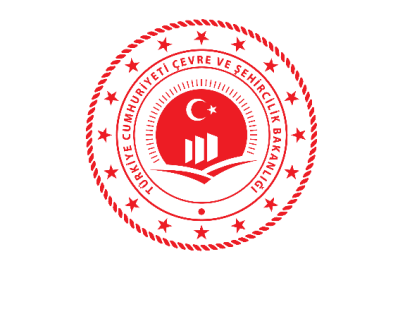 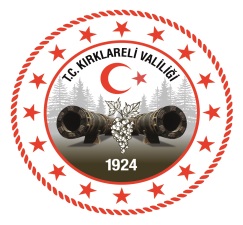 PROJE VE YAPIM ŞUBE MÜDÜRLÜĞÜ
3-Sayısal  (Dijital) Telefon Santral Sistemleri 
	Sayısal (Dijital) Santral; genellikle kurum içi haberleşmede tercih edilen bir modüler sistemdir. Dijital telefon santralı ile kullanıcılara kullanımı kolay ve güçlü bir iletişim olanağı sunulmaktadır. Kurumların iletişim maliyetlerini düşürmesinin yanı sıra yüksek kalite de ses transferi sağlamaktadır.
	Sayısal telefon santralları gelişen teknolojiyle birlikte değişime uğrayarak IP, internet telefonu gibi network tabanlı iletişim aletleri ile de kolaylıkla entegre olabilmektedir.
PROJE VE YAPIM ŞUBE MÜDÜRLÜĞÜ
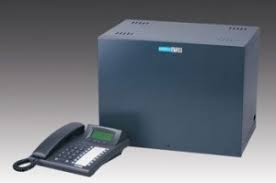 29
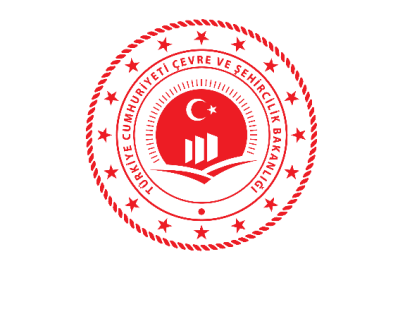 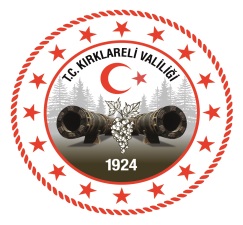 PROJE VE YAPIM ŞUBE MÜDÜRLÜĞÜ
Telefon Kabloları
Bina iç tesisatında Halojen Free Cat-6 UTP Kablo kullanılır.
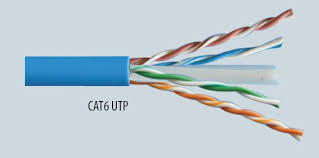 PROJE VE YAPIM ŞUBE MÜDÜRLÜĞÜ
30
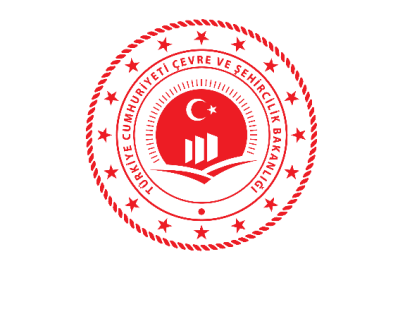 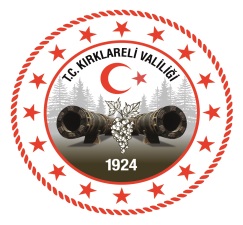 SESLENDİRME VE ANONS SİSTEMLERİ
    
	Seslendirme ve acil anons çözümleri içerisinde aşağıdaki ürünler yer almaktadır:
    • Mikser Amfi• Bölge kontrollü anons mikrofonları• Kayıtlı mesajların yayını için otomatik sistemler• Matriksler• Amplifikatörler• Audio Player• Hoparlör• Bölge seçiciler
PROJE VE YAPIM ŞUBE MÜDÜRLÜĞÜ
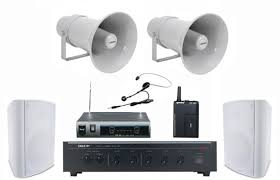 PROJE VE YAPIM ŞUBE MÜDÜRLÜĞÜ
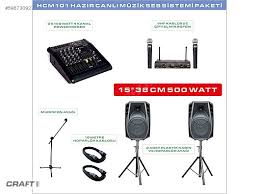 31
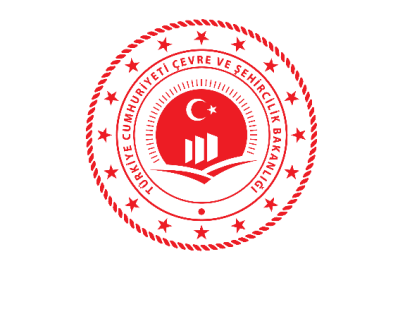 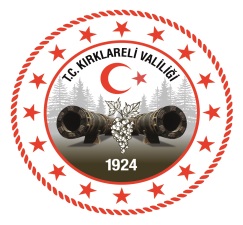 PROJE VE YAPIM ŞUBE MÜDÜRLÜĞÜ
Ses ve Anons Kabloları
Bina iç tesisatında Halojen Free LIYCH Kablo kullanılır.
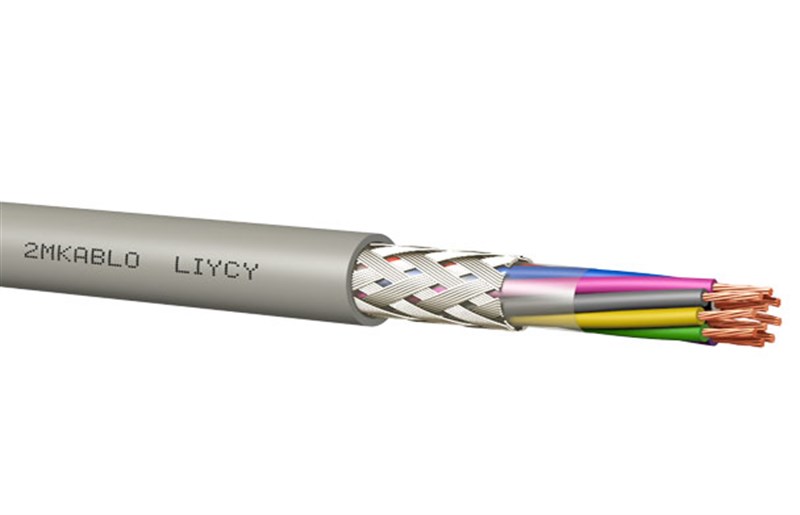 PROJE VE YAPIM ŞUBE MÜDÜRLÜĞÜ
32
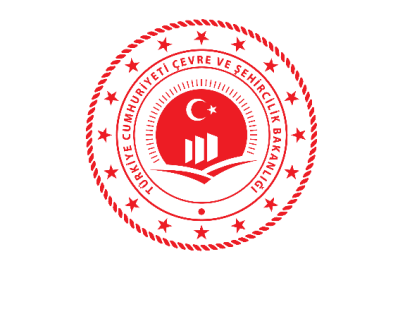 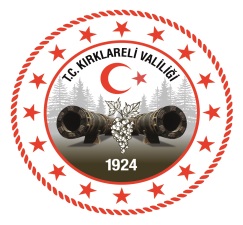 PROJE VE YAPIM ŞUBE MÜDÜRLÜĞÜ
MERKEZİ UYDU SİSTEMLERİ
    
	Genel olarak Multi switch sistem ve Headend (Sma tv) Sistemler olarak iki grupta ele alınır.
PROJE VE YAPIM ŞUBE MÜDÜRLÜĞÜ
33
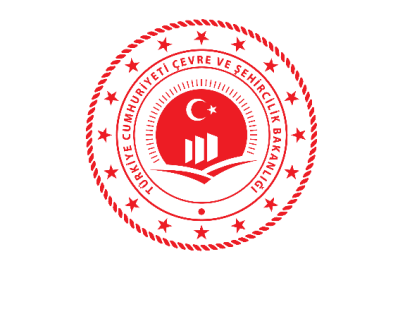 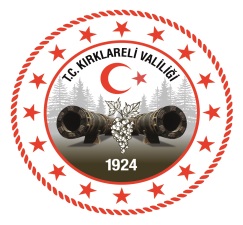 PROJE VE YAPIM ŞUBE MÜDÜRLÜĞÜ
MULTI SWITCH MERKEZİ UYDU SİSTEMLERİ
	Bir merkezden müstakil olarak uydu alıcısı aracılılığı ile görüntü almanızı sağlayan sistemdir.
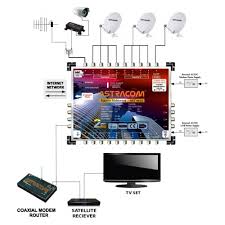 PROJE VE YAPIM ŞUBE MÜDÜRLÜĞÜ
34
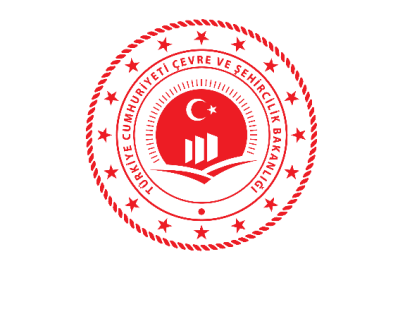 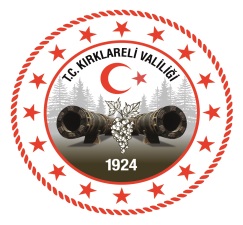 PROJE VE YAPIM ŞUBE MÜDÜRLÜĞÜ
HEADEND (SMA TV) SİSTEMLERİ
	Önceden belirlenmiş kanal sayısı ile son kullanıcıya uydu alıcısı kullanılmasına gerek kalmadan görüntü alınabilen sistemlere denir.
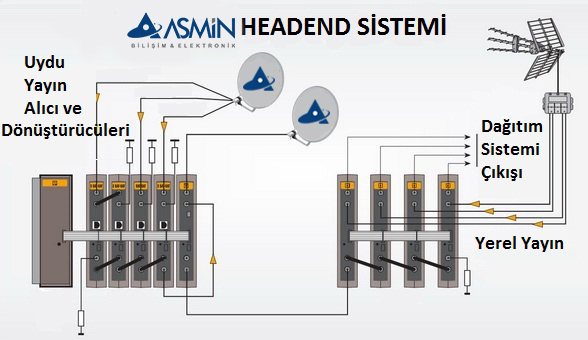 PROJE VE YAPIM ŞUBE MÜDÜRLÜĞÜ
35
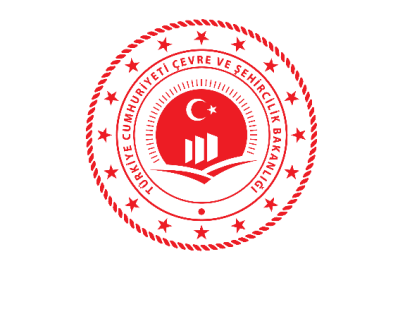 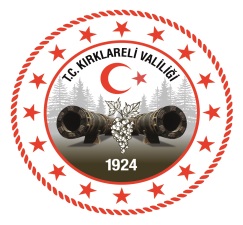 PROJE VE YAPIM ŞUBE MÜDÜRLÜĞÜ
TV KABLOLARI
	Bina iç tesisatında RG6-U6 ve RG11-U6 Kablo kullanılır.
PROJE VE YAPIM ŞUBE MÜDÜRLÜĞÜ
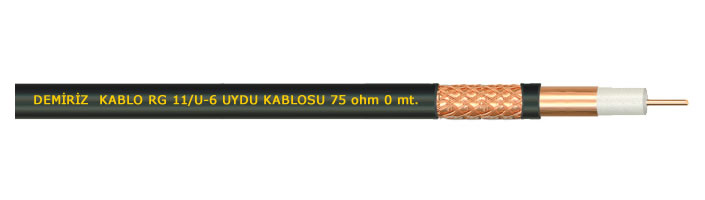 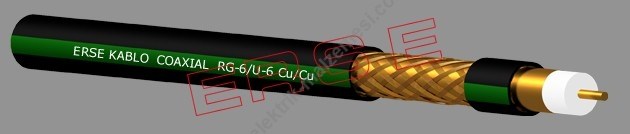 36
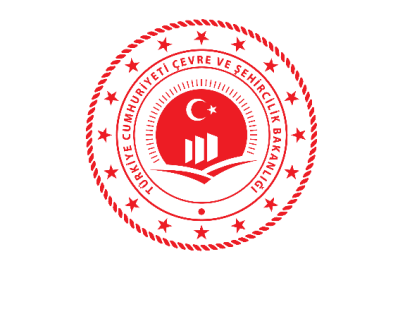 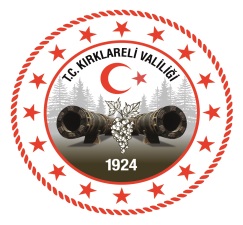 PROJE VE YAPIM ŞUBE MÜDÜRLÜĞÜ
KAPALI DEVRE TV SİSTEMLERİ (CCTV)
    
Analog ve IP olmak üzere iki türdür.
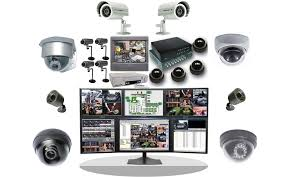 PROJE VE YAPIM ŞUBE MÜDÜRLÜĞÜ
37
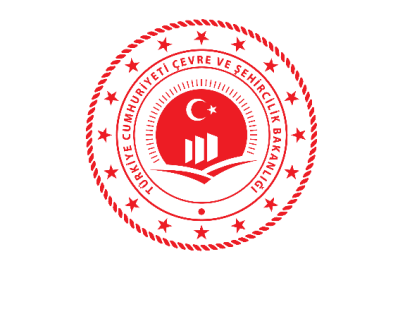 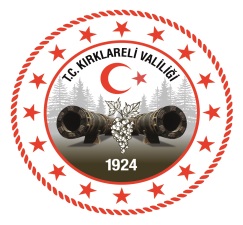 PROJE VE YAPIM ŞUBE MÜDÜRLÜĞÜ
ANALOG KAPALI DEVRE TV SİSTEMLERİ (CCTV)
    
	Analog güvenlik sistemlerinde DVR videoyu kameradan alır, sıkıştırır ve daha sonra ya canlı izleme ya da daha sonra görüntüleme için bir sabit sürücüye kaydeder. Bu kurulum aynı zamanda uzaktan görüntüleme için videoyu internet üzerinden taşımaya olanak tanır. Analog sistemle DVR, videoyu sıkıştırmak, dönüştürmek, saklamak ve oynatmakla yükümlüdür. Ayrıca, hareket algılama, bildirimler, alarm girişleri ve daha fazlası dahil olmak üzere kameranın tüm yerleşik özelliklerini kontrol etmek de sorumludur.
PROJE VE YAPIM ŞUBE MÜDÜRLÜĞÜ
38
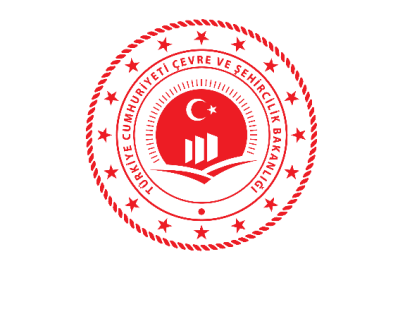 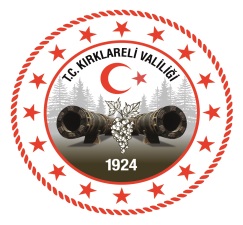 PROJE VE YAPIM ŞUBE MÜDÜRLÜĞÜ
ANALOG KAPALI DEVRE TV SİSTEMLERİ (CCTV)
    
	Analog Kameralar,                         CCTV Kablolar,
PROJE VE YAPIM ŞUBE MÜDÜRLÜĞÜ
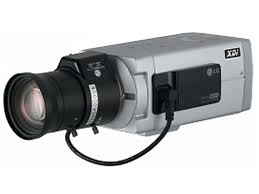 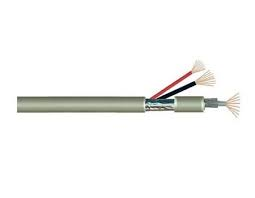 39
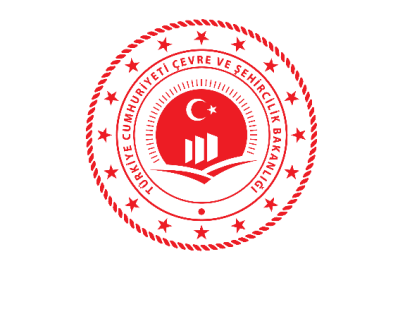 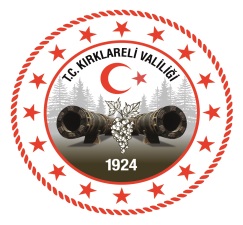 PROJE VE YAPIM ŞUBE MÜDÜRLÜĞÜ
ANALOG KAPALI DEVRE TV SİSTEMLERİ (CCTV)
    
	DVR,                       Harddisk      ve                   Monitörden oluşur.
PROJE VE YAPIM ŞUBE MÜDÜRLÜĞÜ
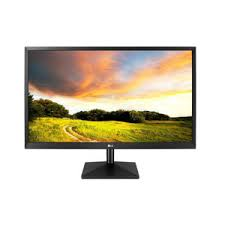 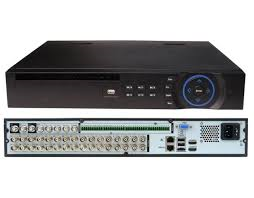 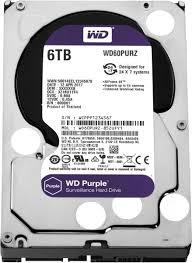 40
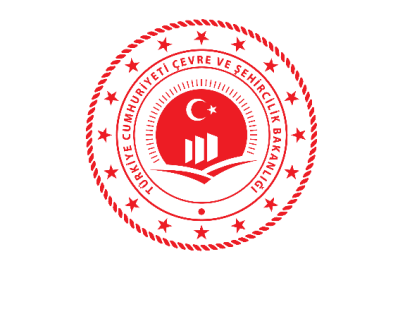 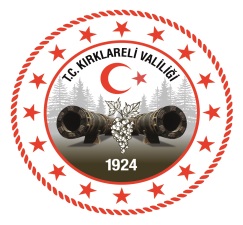 PROJE VE YAPIM ŞUBE MÜDÜRLÜĞÜ
IP KAPALI DEVRE TV SİSTEMLERİ (CCTV)
    
	IP kameralar, doğrudan ağ üzerinden haberleşme özelliğine sahip otonom cihazlardır. Bir IP kamera dahili bellek kartında ve NVR (Network Video Recorder) olarak bilinen bir dijital kayıt cihazında video kaydedebilir ve görüntüleri doğrudan ağ üzerinden veya internet üzerinden gönderebilir. IP sistemlerinde kamera bir internet bağlantısı üzerinden video sıkıştırma, dönüştürme ve akış dahil olmak üzere DVR'ın sorumluluğunu üstlenir. Bu sayede video doğrudan bir kişisel bilgisayara veya bir NVR‘a aktarılabilir.
PROJE VE YAPIM ŞUBE MÜDÜRLÜĞÜ
41
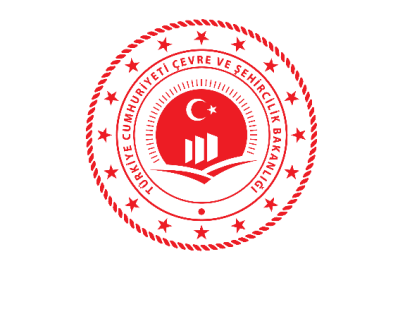 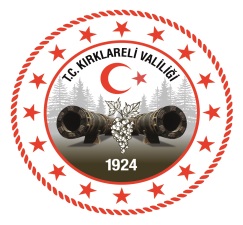 PROJE VE YAPIM ŞUBE MÜDÜRLÜĞÜ
IP KAPALI DEVRE TV SİSTEMLERİ (CCTV)
	IP KAMERALAR,          CAT 6 KABLOLAR,         FİBER OPTİK KABLOLAR
PROJE VE YAPIM ŞUBE MÜDÜRLÜĞÜ
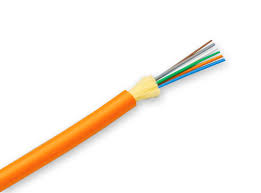 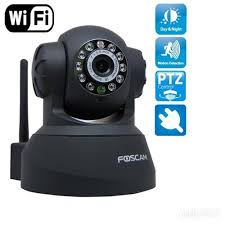 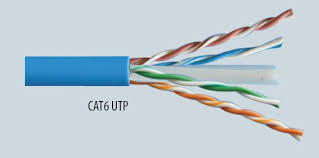 42
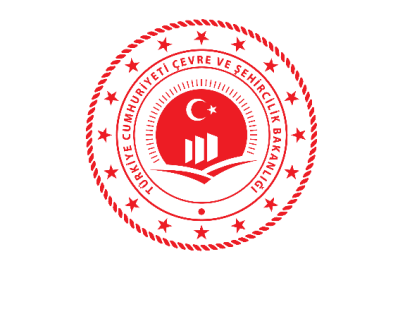 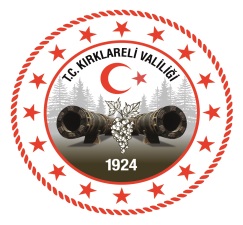 PROJE VE YAPIM ŞUBE MÜDÜRLÜĞÜ
IP KAPALI DEVRE TV SİSTEMLERİ (CCTV)
	NVR,             HARDDİSK,         MONİTÖR VE       POE SWİTCHTEN OLUŞUR
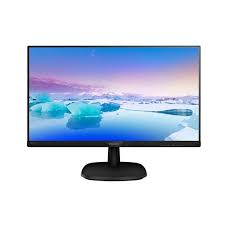 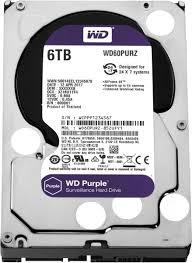 PROJE VE YAPIM ŞUBE MÜDÜRLÜĞÜ
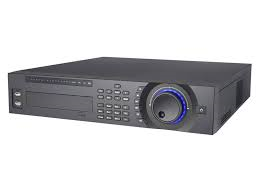 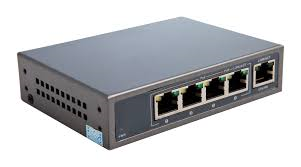 43